Articolazione Elettronica
(Indirizzo Elettronica & Elettrotecnica)
Obiettivi:

Formare tecnici in grado di progettare (e/o collaborare a), collaudare, manutenere, documentare circuiti e sistemi di elaborazione, sia analogici che digitali, che incorporano sia hardware che software (sistemi embedded), connettibili anche in rete,  per acquisire, trattare, trasmettere e ricevere segnali e per controllare sistemi di vario tipo.

Sbocchi post diploma:
	Università
	Concorsi pubblici per i quali è previsto il diploma
	IFTS  (Istruzione e Formazione Tecnica Superiore)
	ITS (istituti tecnici superiori)
	Assunzione come dipendenti presso ditte del settore
    Libera professione (dopo corso ITS o tirocinio ed esame di abilitazione)
Domande o chiarimenti:
Prof. Domenico Iracà domenico.iraca@davincifascetti.it
Prof. Gualtiero Milito gualtiero.milito@davincifascetti.it
Elettronica o Elettrotecnica?
L'indirizzo Elettronica ed Elettrotecnica è costituito da DUE ARTICOLAZIONI:

Articolazione Elettronica             Articolazione Elettrotecnica

Ci si iscrive al biennio comune a tutti gli indirizzi, però è già possibile avere delle indicazioni su quello che saranno gli argomenti del triennio successivo; la scelta definitiva avverrà con la iscrizione alla terza.

Le discipline (materie) che si studiano sono le stesse, ma con distribuzione delle ore diversa, e le differenze fra le due articolazioni possono essere così riassunte:
Articolazione ELETTRONICA

C'è più attenzione verso i sistemi analogici e i sistemi di controllo embedded (“centraline”) di vario tipo, programmabili e non, anche da connettere eventualmente in rete. 
I sistemi vengono non solo utilizzati ma anche creati e programmati per uno scopo apposito. Quindi non solo realizzazione di circuiti, ovvero hardware, ma anche di programmi, cioè software, e comunicazione, cioè reti.
Articolazione ELETTROTECNICA

In genere si utilizzano dispositivi già pronti (ad esempio PLC), non si costruiscono. C'è più attenzione verso gli impianti elettrici civili e industriali e i sistemi di grossa potenza e verso i problemi di sicurezza del lavoro e della sicurezza dell'utilizzo.
Quindi, per chi ama costruire, saldare, smontare, rimontare, ama l'elettronica e il mondo dei microprocessori, OLTRE all'informatica, al software e alla programmazione, ELETTRONICA E'  LA SCELTA GIUSTA!! Non usiamo solo roba già fatta, la costruiamo.
Articolazione Elettronica 
(Indirizzo Elettronica & Elettrotecnica)
Esempi di campi di interesse e applicazione:
Costruzione di circuiti per l'acquisizione e l'analisi e la trasmissione di segnali di varia natura.
Costruzione di circuiti stampati.
Collaudo, controllo, riparazione di apparecchiature elettroniche. 
Costruzione di insiemi di sensori che monitorizzano temperatura e pressione in varie località e le trasmettono ad una unità centrale che rende le rilevazioni disponibili su internet come statistiche variamente consultabili, anche da cellulare (In gergo Internet Of  Things).
Controllo di dispositivi (ad esempio motori, riscaldamento o illuminazione) da  località remote.
Trasmissione di segnali analogici e digitali.
Articolazione Elettronica
(Indirizzo Elettronica & Elettrotecnica)
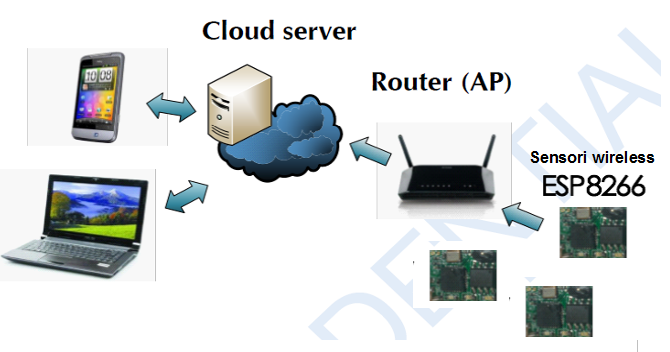 I client interrogano il server e recuperano i dati dei sensori
i sensori rivelano dati ambientali e li trasmettono a un server
Il server pubblicizza i dati rilevati dai sensori
In questo tipo di problemi sono riuniti tre “mondi“ diversi, ormai inscindibili:

L'elettronica: i dispositivi che ci servono e dobbiamo saper costruire, collaudare e analizzare sono elettronici.

L'informatica: le operazioni necessarie dovranno essere svolte in genere da apparati a microprocessore che devono essere programmati; occorre quindi scrivere software. Questi apparati inoltre operano in rete.

Le Telecomunicazioni: trasmissione a distanza, possibilmente senza filo.
Articolazione Elettronica
(Indirizzo Elettronica & Elettrotecnica)
Terzo anno:

Discipline:

Elettronica ed Elettrotecnica (7 ore/sett): tipologie di segnali e loro caratteristiche, fondamenti di elettrotecnica ed elettronica, componenti elettronici passivi fondamentali, componenti attivi fondamentali e circuiti elettrici ed elettronici di base, elettronica digitale, combinatoria e sequenziale. Laboratorio e strumentazione. Utilizzo di CAD per la simulazione.

Sistemi Elettronici Automatici (4 ore/sett): studio dei sistemi digitali e della struttura dei 	computer; 	struttura di un sistema operativo; linguaggio assembly, linguaggio C. Esperienze con Arduino.

Tecnologia e Progettazione di Sistemi Elettrici ed Elettronici (TPSEE) (5 ore/sett):	studio dei componenti elettronici: caratteristiche, contenitori, pinout; tecnica di saldatura dei componenti e di costruzione dei circuiti stampati.Normativa tecnica e disegno elettronico Sicurezza degli impianti elettrici civili, utilizzo di CAD
Articolazione Elettronica   
(Indirizzo Elettronica & Elettrotecnica)
Esempio di modulo che coinvolge tutte le discipline:

programma su PC che controlla un motore in corrente continua o passo passo mediante scheda di interfaccia, permettendo di variare velocità e verso di rotazione, inviando i comandi anche da un altro PC:

3 mondi:	Sistemi: il programma e il PC, il controllo a distanza via cavo

			Elettronica ed Elettrotecnica: 	il circuito elettronico di 													      interfaccia, il motore

			TPSEE: costruzione del circuito stampato della interfaccia; 
				 	   scelta dei componenti
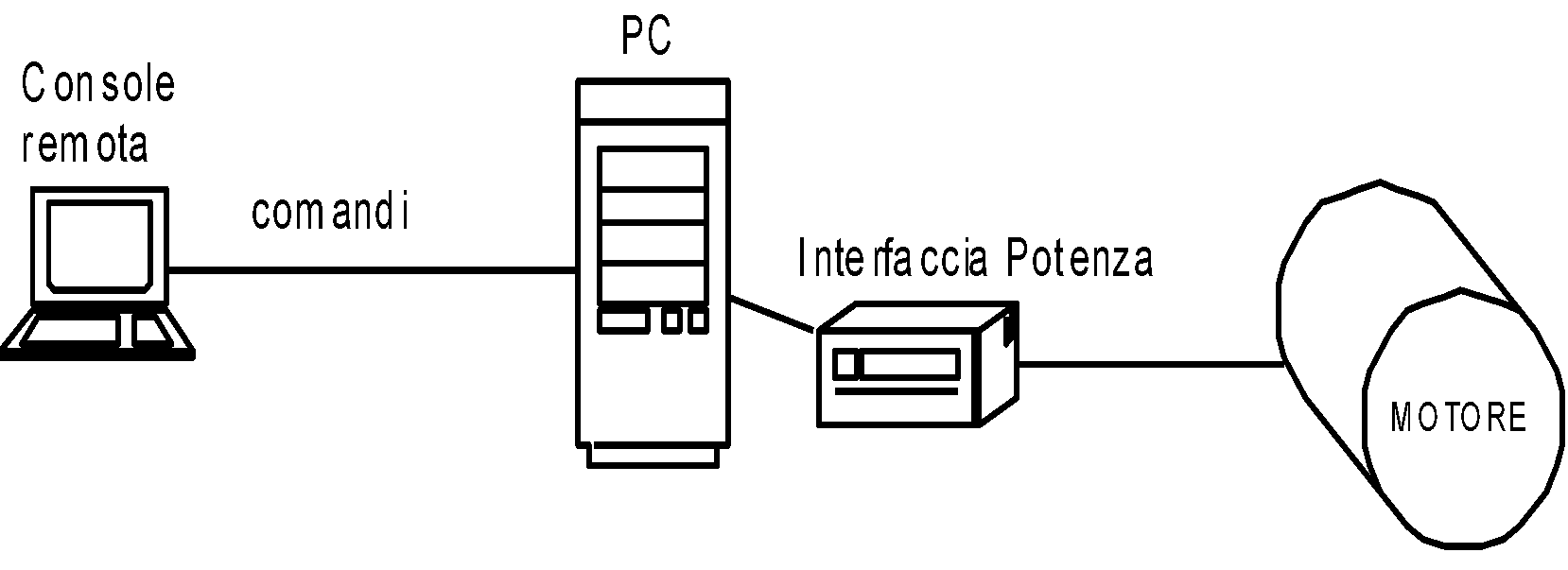 Clip Video Controllo Motore DC
Articolazione Elettronica   
(Indirizzo Elettronica & Elettrotecnica)
Quarto anno:

Discipline:

Elettronica ed elettrotecnica(6 ore/sett): analisi armonica dei segnali, filtri, amplificatori, operazionali, spettri e risposte in frequenza.

Teoria e Progettazione circuiti elettrici ed elettronici(5 ore/sett): Dispositivi elettronici a semiconduttore - Disegno di fabbricazione dei circuiti stampati - Dispositivi elettronici analogici - Dispositivi elettronici programmabili - Le schede Arduino e Raspberry Pi - Progettazione elettronica e sicurezza. Elementi di Reti di Telecomunicazione.

Sistemi elettronici automatici (5 ore/sett): Hardware e software dei microprocessori e microcontrollori - Microcontrollori PIC/ATMEL - Programmazione in linguaggio C dei microcontrollori - Progetto e simulazione di automi con microprocessori - Automazione industriale - Trasformata e antitrasformata di Laplace - Studio e simulazione dei sistemi nel dominio della trasformata - Il dominio della frequenza - Diagrammi di Bode e di Nyquist -
Articolazione Elettronica   
(Indirizzo Elettronica & Elettrotecnica)
Esempio di modulo che coinvolge tutte le discipline:

Controllo remoto di uno striscione scorrevole via rete:

3 mondi:		Elettronica ed Elettrotecnica:	il circuito elettronico del banner										
                                    Sistemi Automatici: La programmazione del microprocessore che sovraintende al funzionamento.

			Teoria e Progettazione dei Sistemi Elettrici ed Elettronici:
						Progettazione, assemblaggio e collaudo delle varie 	 componenti Hardware del dispositivo.
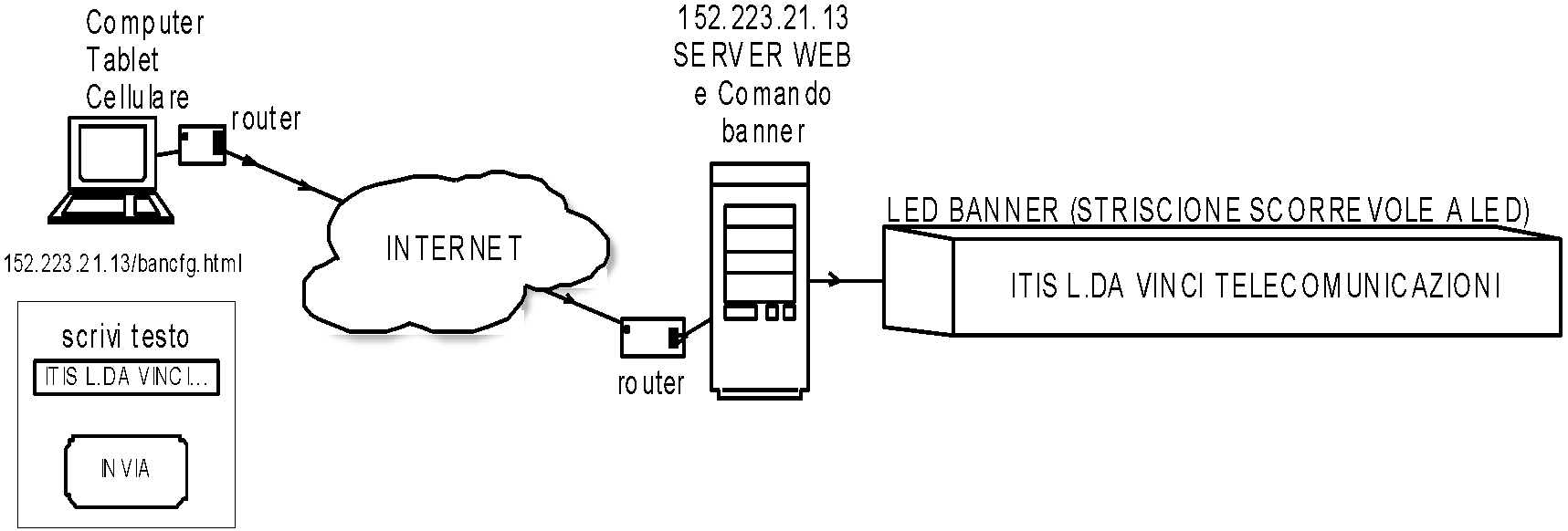 Clip Video Banner
Clip Video interno banner
Articolazione Elettronica   
(Indirizzo Elettronica & Elettrotecnica)
Quinto anno:

Discipline: 

Elettronica ed elettrotecnica (6 ore/sett): la reazione, amplificatori di potenza lineari e non lineari, circuiti formatori d'onda, oscillatori. Dispositivi di conversione della tensione di alimentazione - 

Teoria e Progettazione circuiti elettrici ed elettronici(6 ore/sett):Trasduttori per applicazioni elettriche - Dispositivi elettronici di potenza - Dispositivi optoelettronici - Elementi di Reti di Telecomunicazione.

Sistemi elettronici automatici(5 ore/sett): Sistemi di acquisizione e distribuzione dati: Conversione digitale-analogico e analogico-digitale - Principi di interfacciamento. Controlli automatici - Stabilità e stabilizzazione, Automazione: Sensori e trasduttori - Motori, servomotori e azionamenti - Altri elementi specifici dell'automazione
Articolazione Elettronica   
(Indirizzo Elettronica & Elettrotecnica)
Esempio di modulo che coinvolge tutte le discipline:

Sistema di votazione via radio costituito da una rete di dispositivi wireless con tre pulsanti per la votazione (favorevole, contrario, astenuto) più una unità centrale che raccoglie e pubblica su una pagina web le espressioni di voto.

3 mondi:		Sistemi:	il PC che ospita un server WEB che pubblica in rete la 								pagina di con i risultati delle votazioni (script cgi). 
	La programmazione dei microcontrollori delle varie unità personali e della centralina di raccolta. 
           La trasmissione e la ricezione dei dati fra ogni unità personale e l'unità centrale

			Elettronica ed Elettrotecnica: 
Progetto del sistema a microcontrollore  	delle varie unità per la votazione e della unità centrale.

			Tecnologia e Progettazione Sistemi Elettrici ed Elettronici: 											creazione dei PCB, montaggio, collaudo finale
Articolazione Elettronica   
(Indirizzo Elettronica & Elettrotecnica)
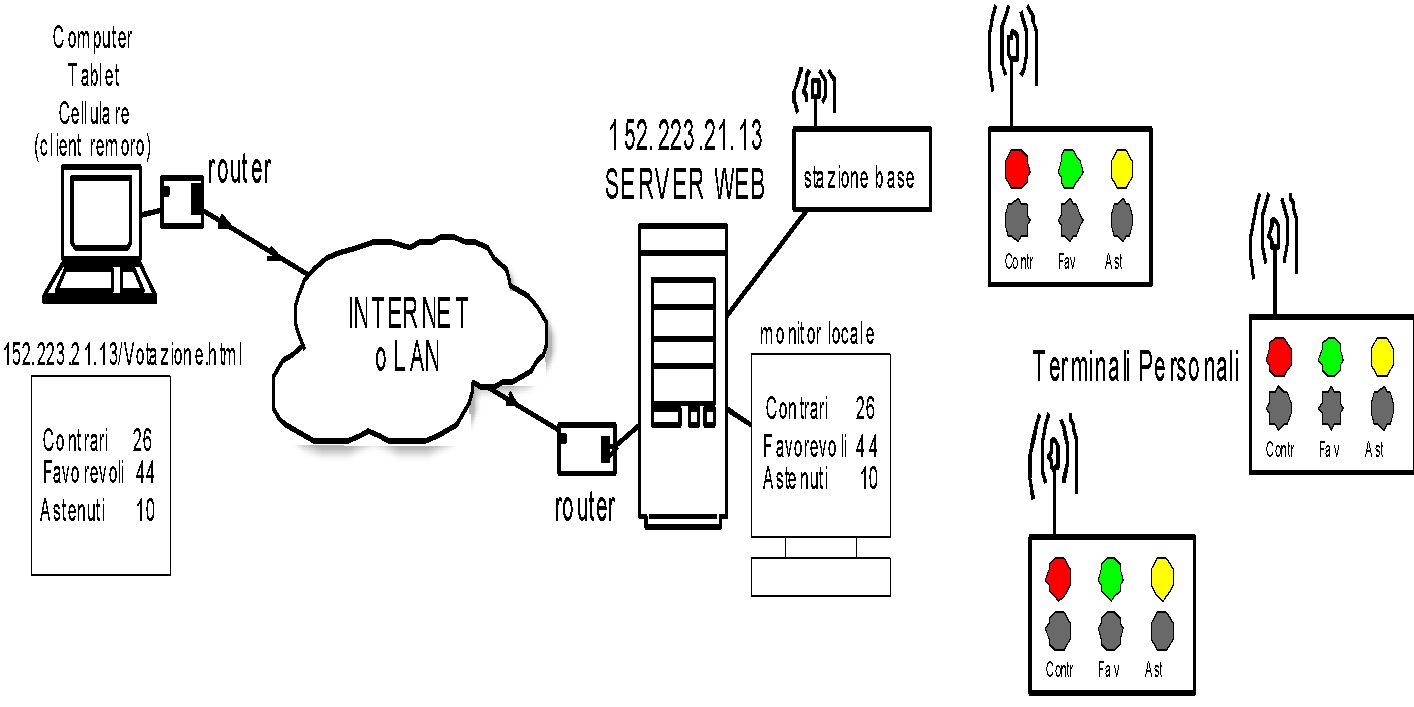 Clip Video RadioVoting
Clip Video Modulo RadioVoting finito
Articolazione Elettronica   
(Indirizzo Elettronica & Elettrotecnica)
Tre Laboratori:
Laboratorio di Elettronica ed Elettrotecnica: qui vengono provati e studiati circuiti elettronici utilizzando montaggi riconfigurabili e si fa pratica con la strumentazione di misura: oscilloscopi, generatori di segnali, multimetri...; tutti gli apparecchi e i computer sono nuovi. Viene anche utilizzato intensivamente software di simulazione.
Laboratorio di Sistemi: rivolto prevalentemente a studio e realizzazione di software simulazione di sistemi.
Laboratorio di Tecnologia e Progettazione di Circuiti e Sistemi Elettronici: qui vengono sviluppati e collaudati i circuiti in versione definitiva (PCB).
Alcuni ambienti software utilizzati:
Articolazione Elettronica   
(Indirizzo Elettronica & Elettrotecnica)
Articolazione Elettronica   
(Indirizzo Elettronica & Elettrotecnica)
APPLICAZIONI DESKTOP: Visual C++, CodeView
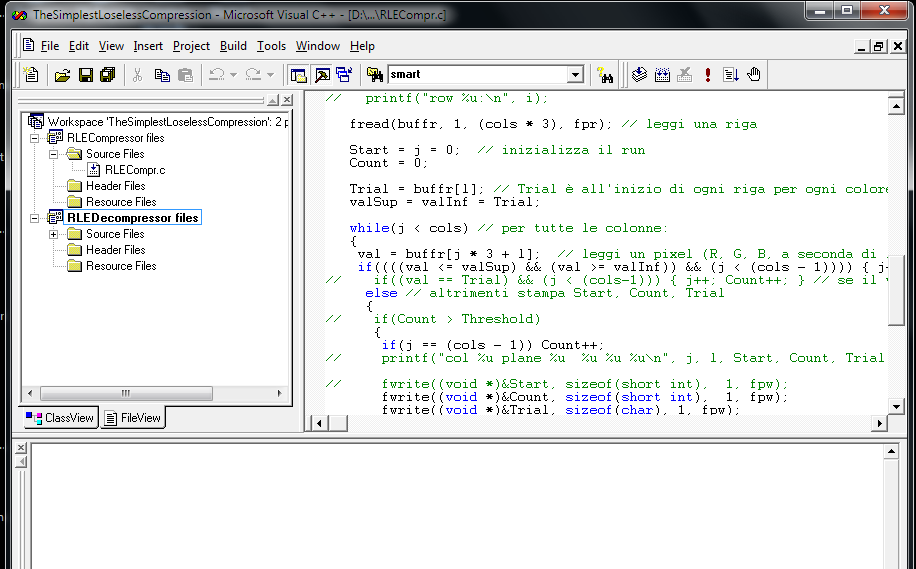 Articolazione Elettronica   
(Indirizzo Elettronica & Elettrotecnica)
APPLICAZIONI EMBEDDED a MICROCONTROLLORI: 
MICROCHIP PIC & MPLAB
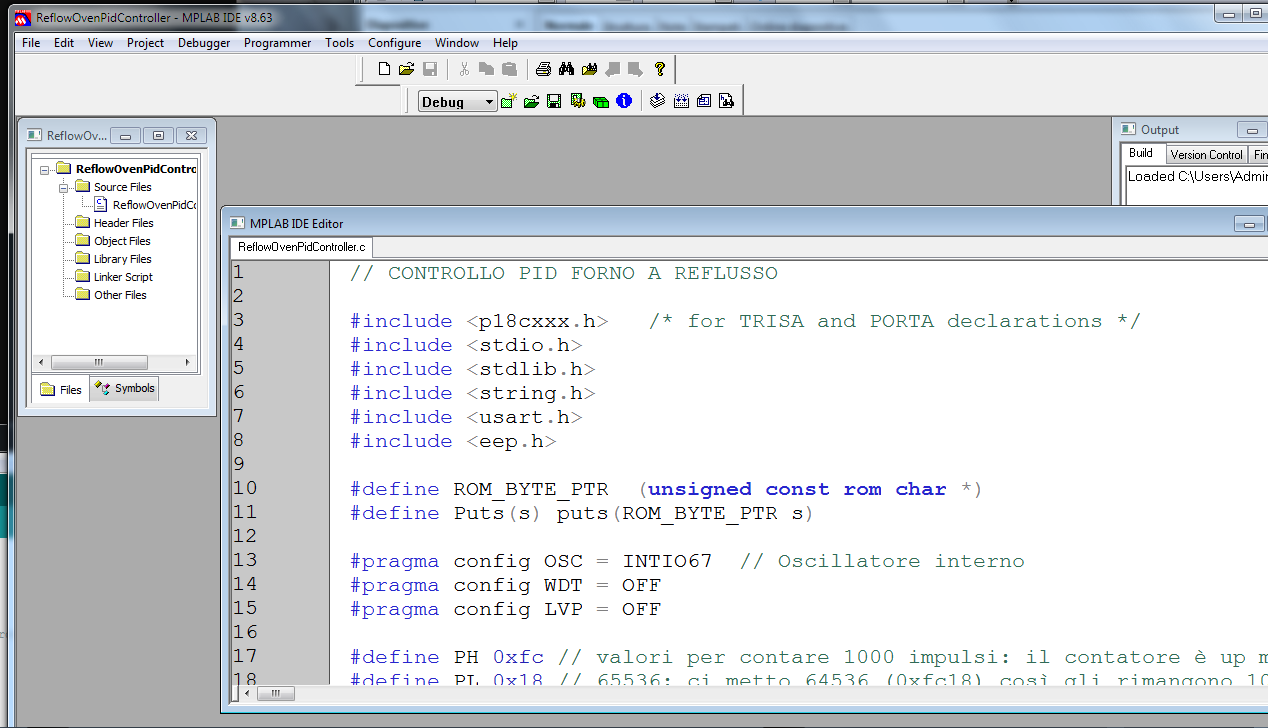 Articolazione Elettronica   
(Indirizzo Elettronica & Elettrotecnica)
APPLICAZIONI EMBEDDED a MICROCONTROLLORI: 
ATMEL ATMEGA328, ESP8266 & ARDUINO
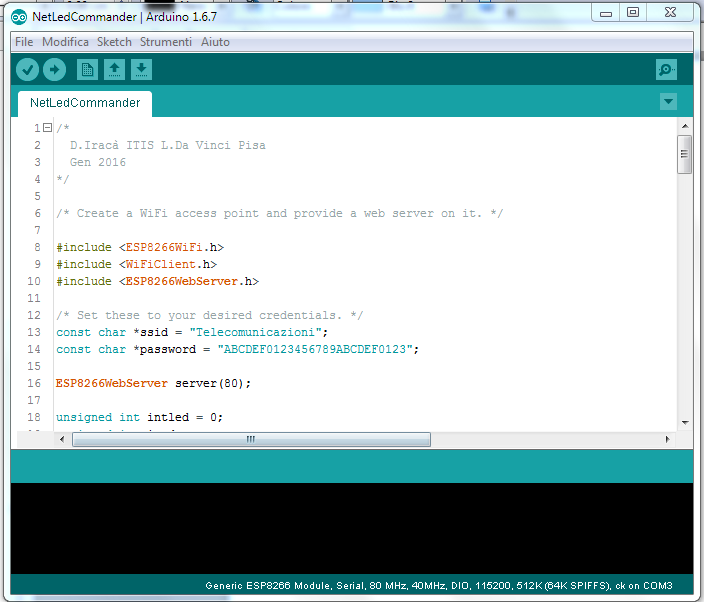 Articolazione Elettronica   
(Indirizzo Elettronica & Elettrotecnica)
Simulazioni Analogiche e Digitali (Proteus Isis)
Vengono simulati circuiti analogici e digitali, anche programmabili, sul PC. I circuiti, una volta studiati e testati, possono infine essere effettivamente realizzati su PCB
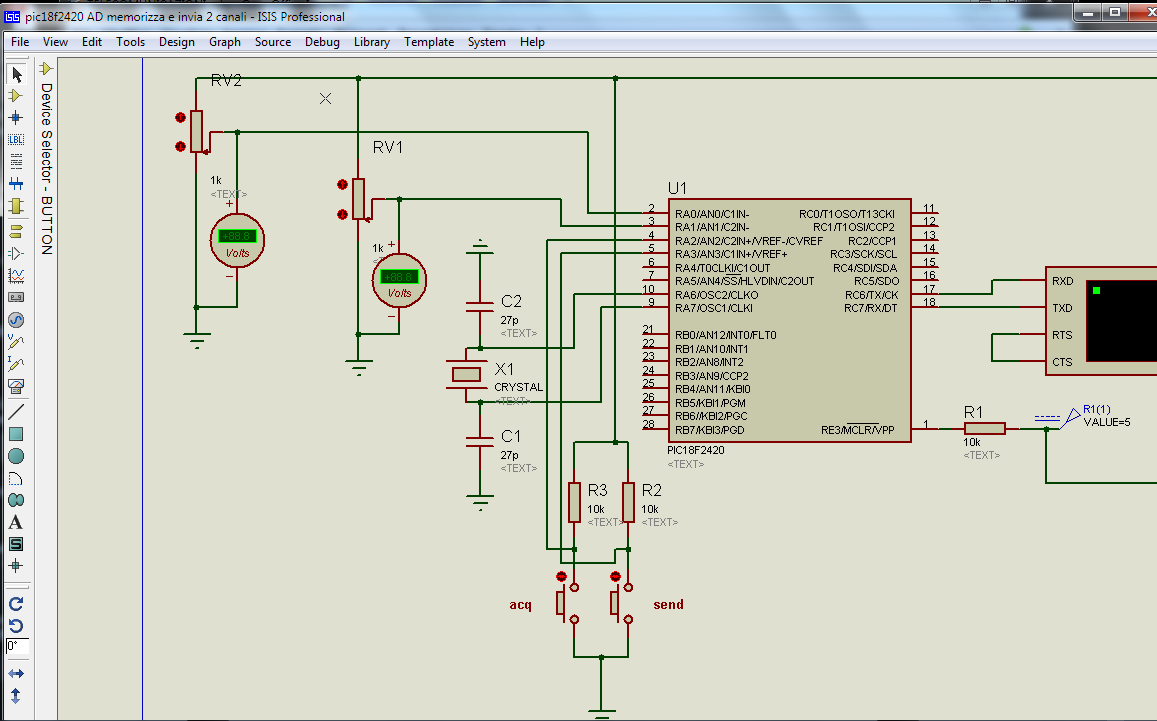 Articolazione Elettronica   
(Indirizzo Elettronica & Elettrotecnica)
Simulatore di Reti: Packet Tracer
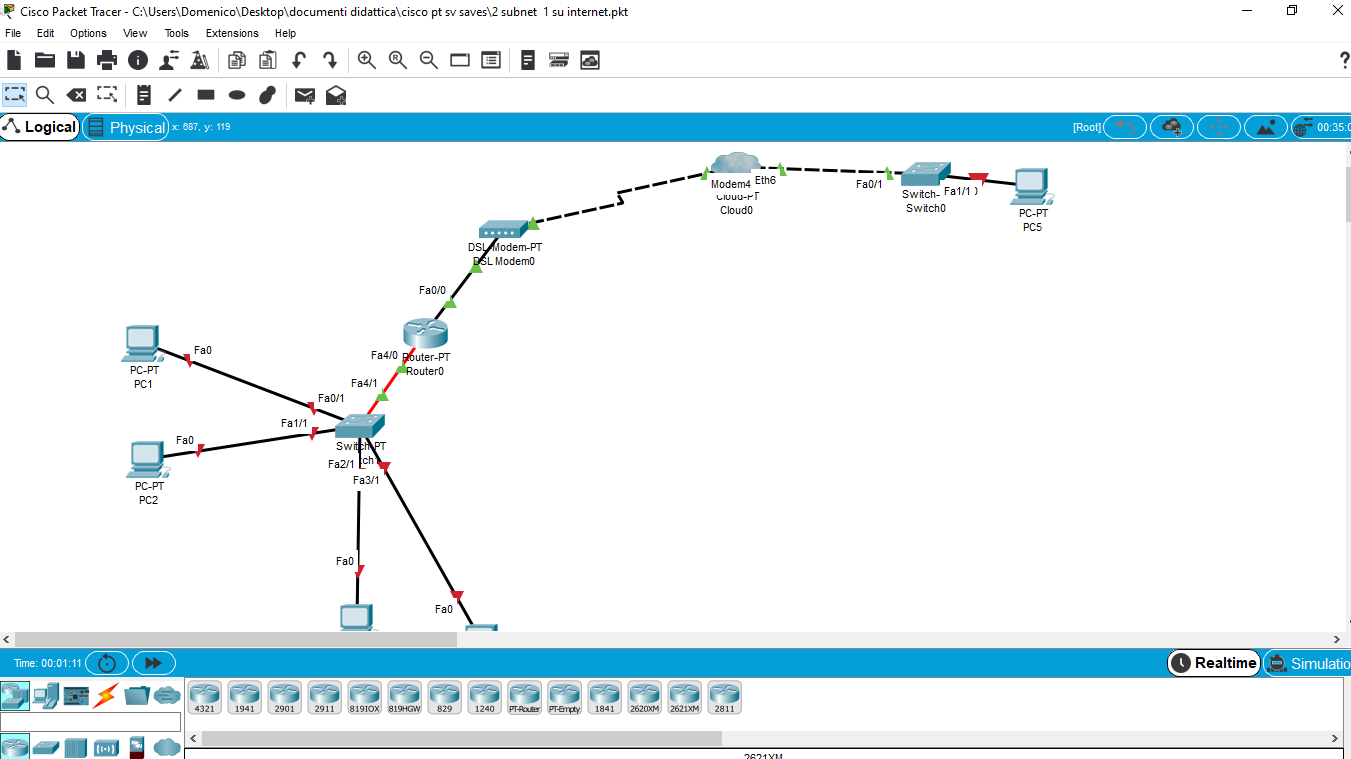 Articolazione Elettronica   
(Indirizzo Elettronica & Elettrotecnica)
Realizzazione di PCB (circuiti stampati)
I dispositivi elettronici, programmabili e non, hanno bisogno di un supporto fisico sul quale montare i componenti, il cosiddetto PCB = printed circuit board = circuito stampato. La produzione dei circuiti stampati è un “arte ed un mestiere” a se stante che rientra perfettamente nelle competenze di un diplomati in Elettronica. L'ITI possiede sia il software CAD (DipTrace) che l'attrezzatura per la produzione di PCB a semplice o doppio strato.
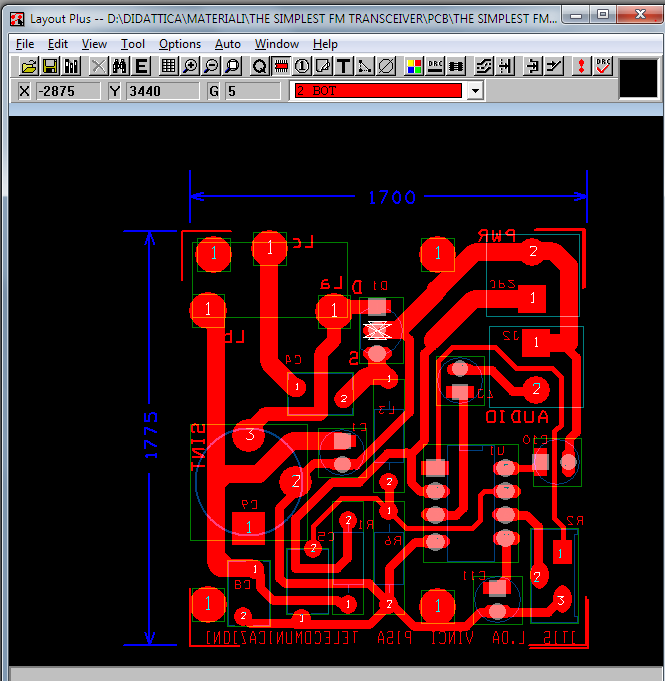 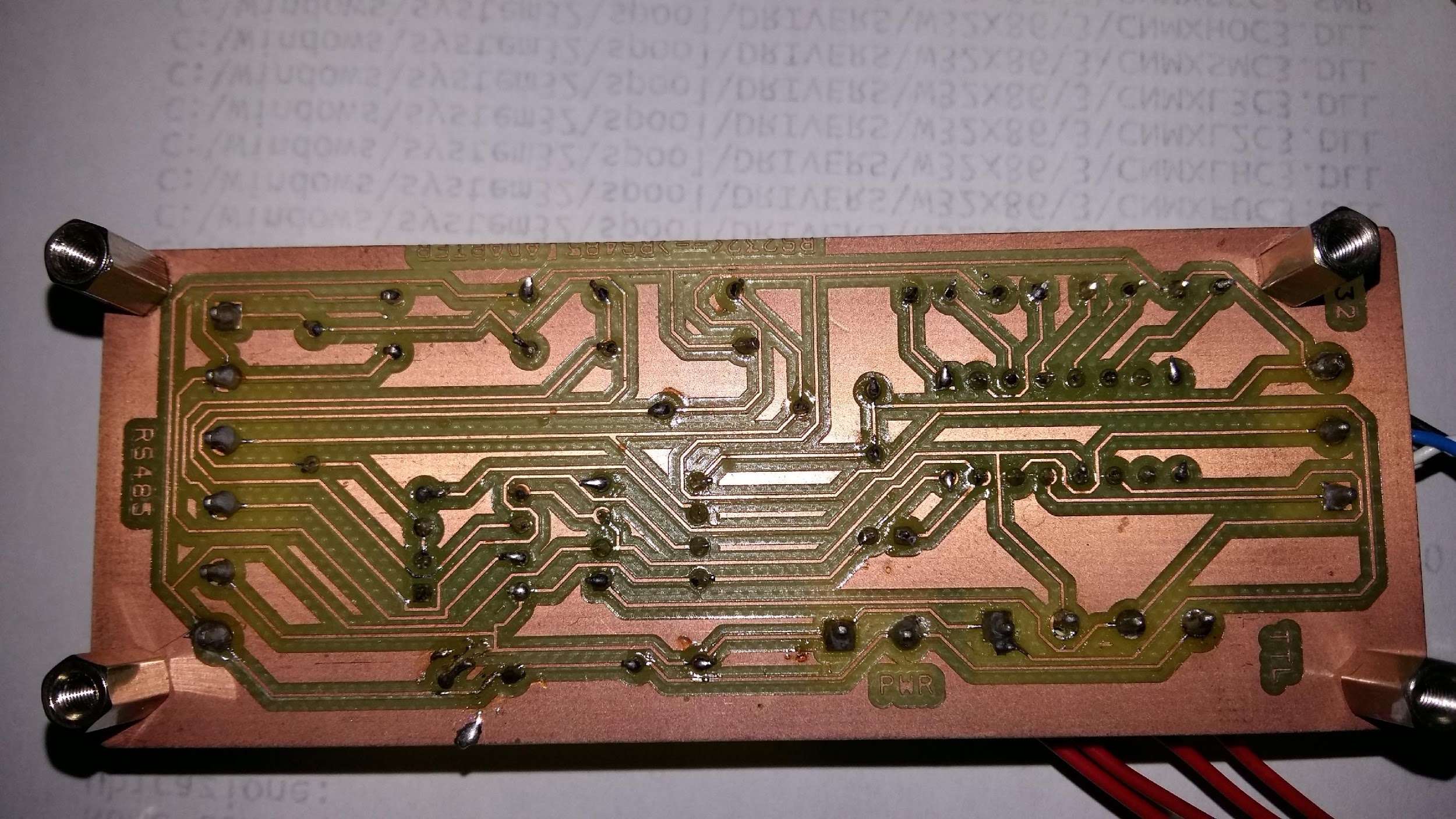 Uomini al Lavoro...
PRODUZIONE CIRCUITI STAMPATI
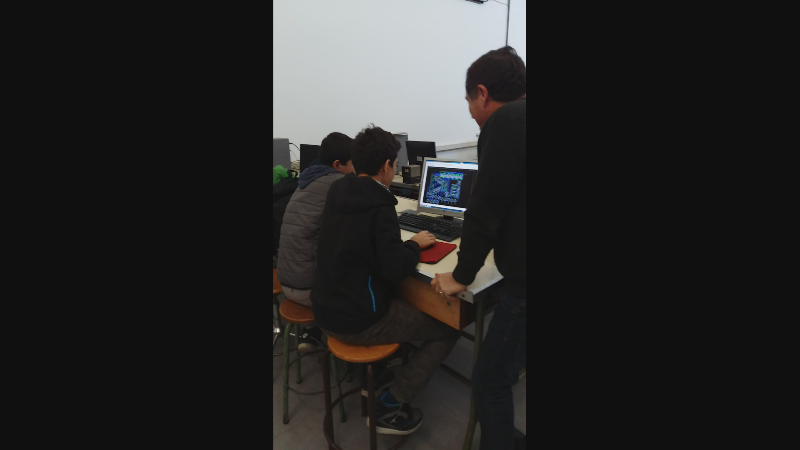 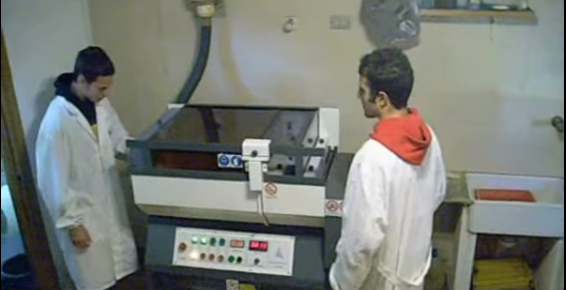 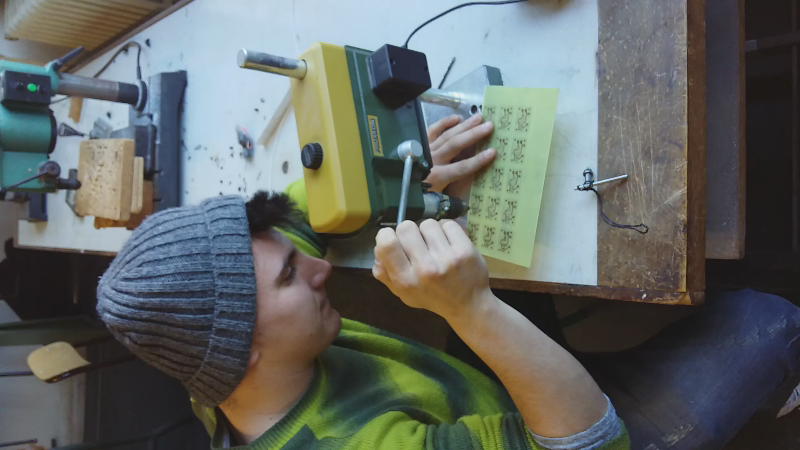 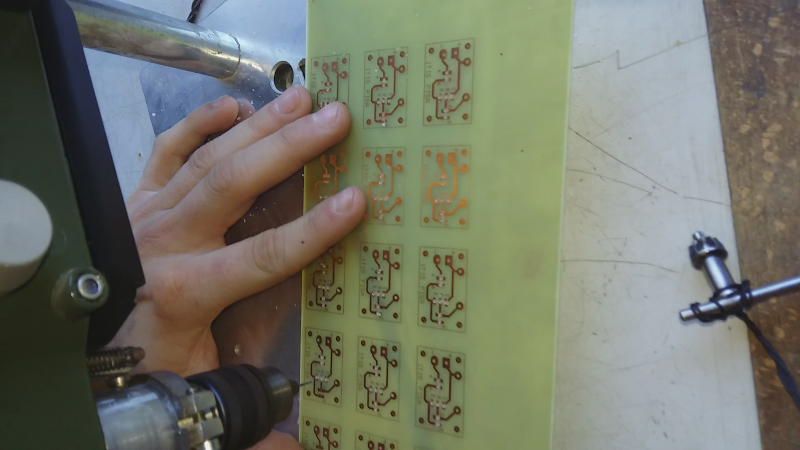 Video Work in progress...
Laboratorio di Sistemi, per programmazione e creazione di software
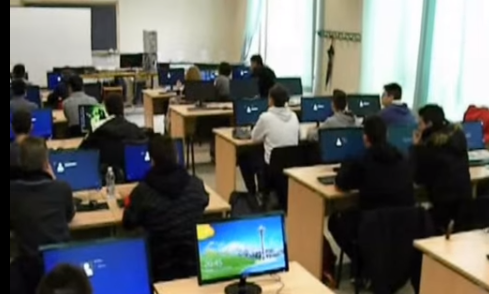 Un risultato “notevole”....
Clip Video Banner RGB
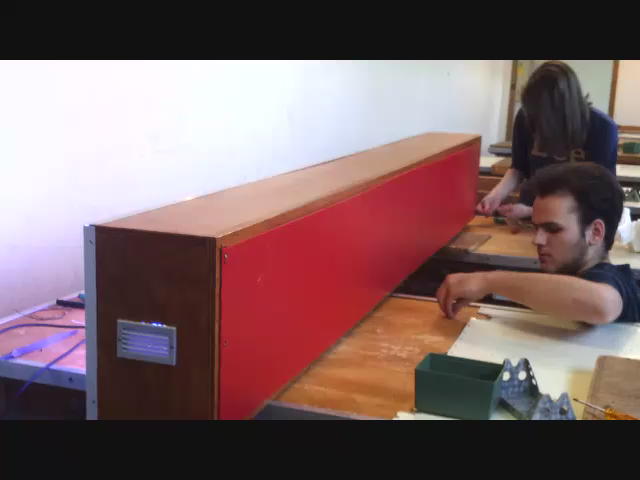 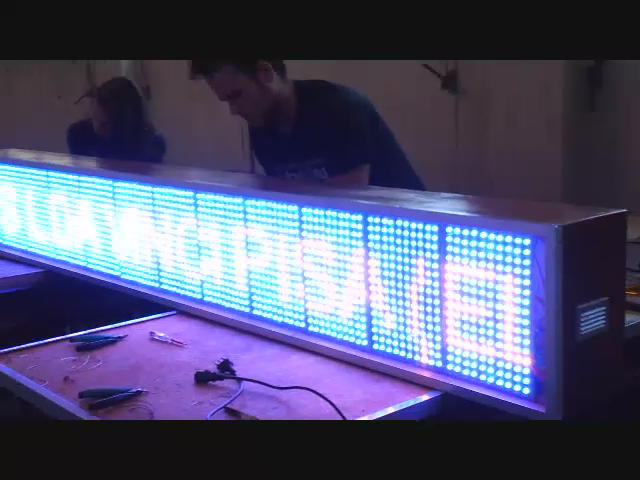 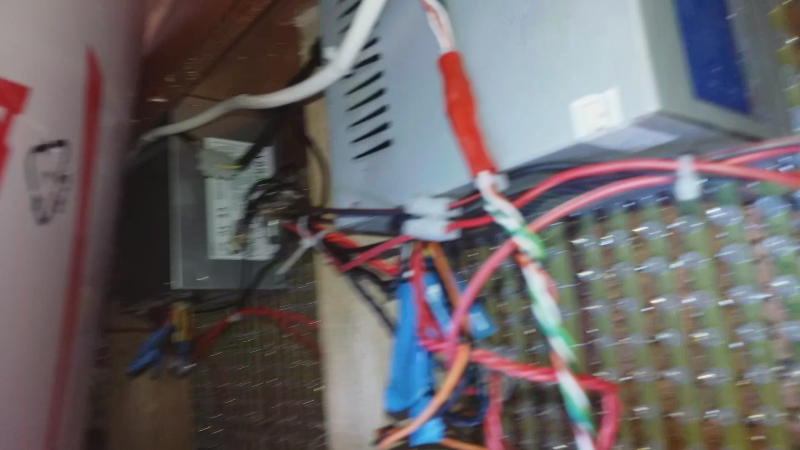 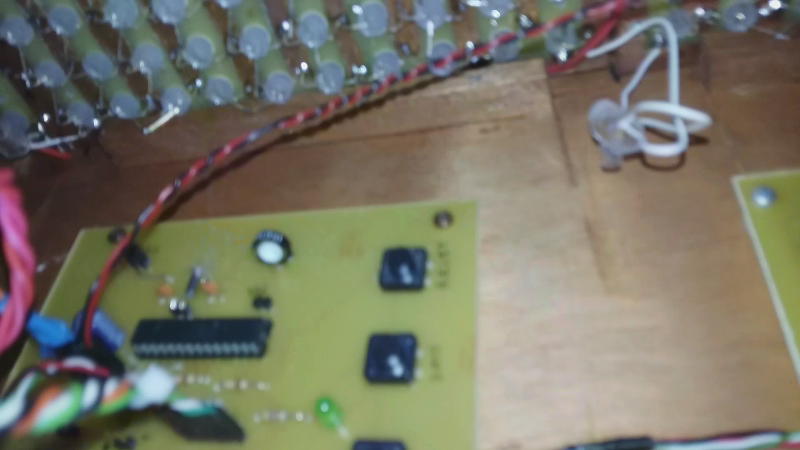 ARRIVEDERCI....E:......
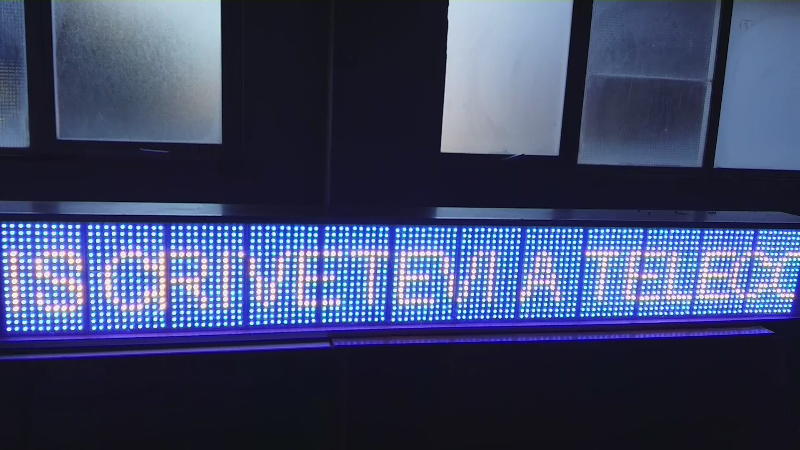 A ELETTRONICA, S'INTENDE!!!
Domande o chiarimenti:
Prof. Domenico Iracà domenico.iraca@davincifascetti.it
Prof. Gualtiero Milito gualtiero.milito@davincifascetti.it
Altri Video Di Elettronica
Clip Video Sonar ad ultrasuoni realizzato da ex alunno Elettronica Elia Pupeschi  come tesina di maturità

Clip Video Lezione montaggio lampeggiatore su breadboard
Clip Video Rilavorazione PCB con SMD
Clip Video Terza Elettronici 2020 al lavoro sui primi montaggi...
Clip Video Ricevitore Radio